God’s Incredible Story
Cities
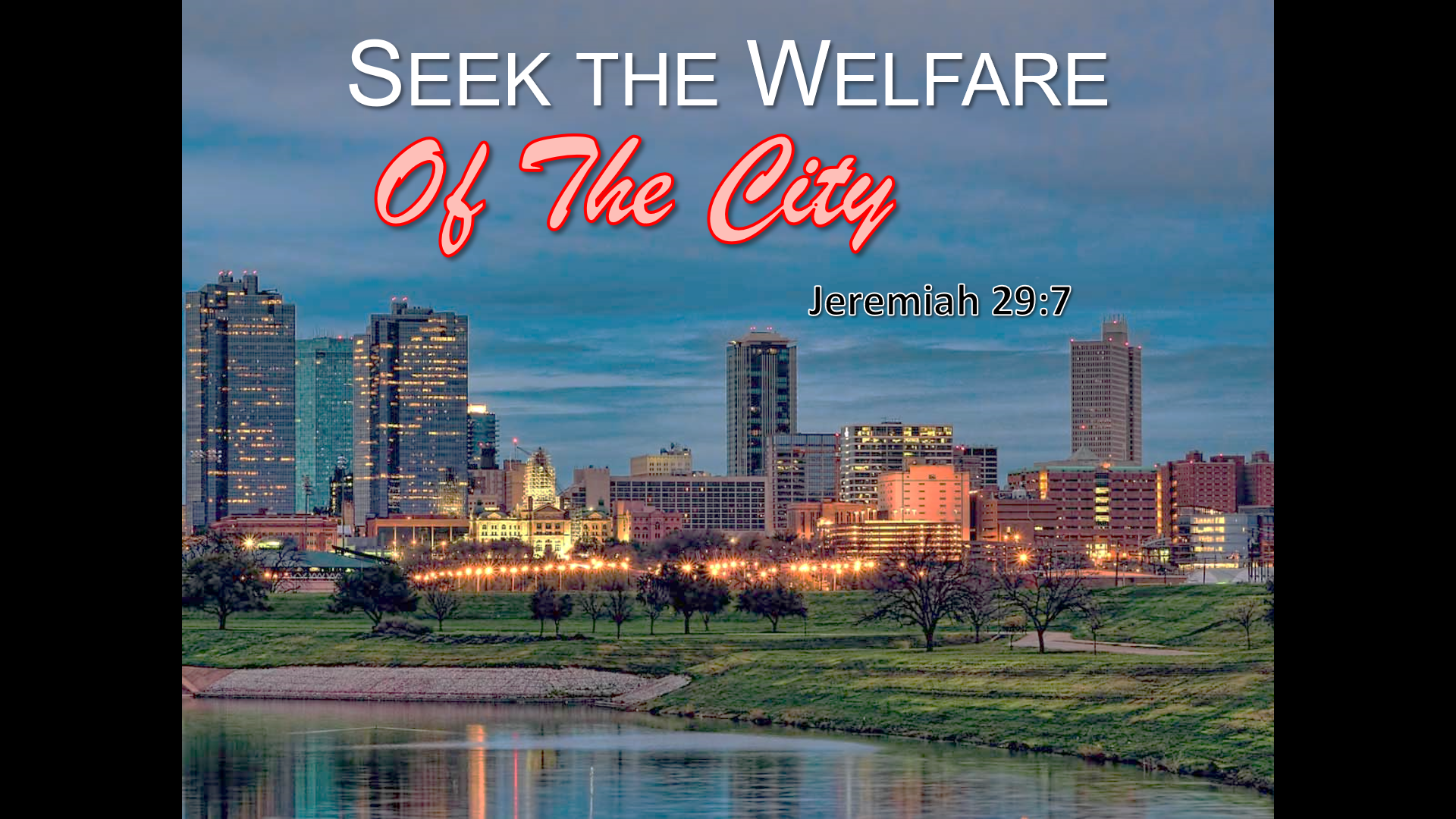 Metals
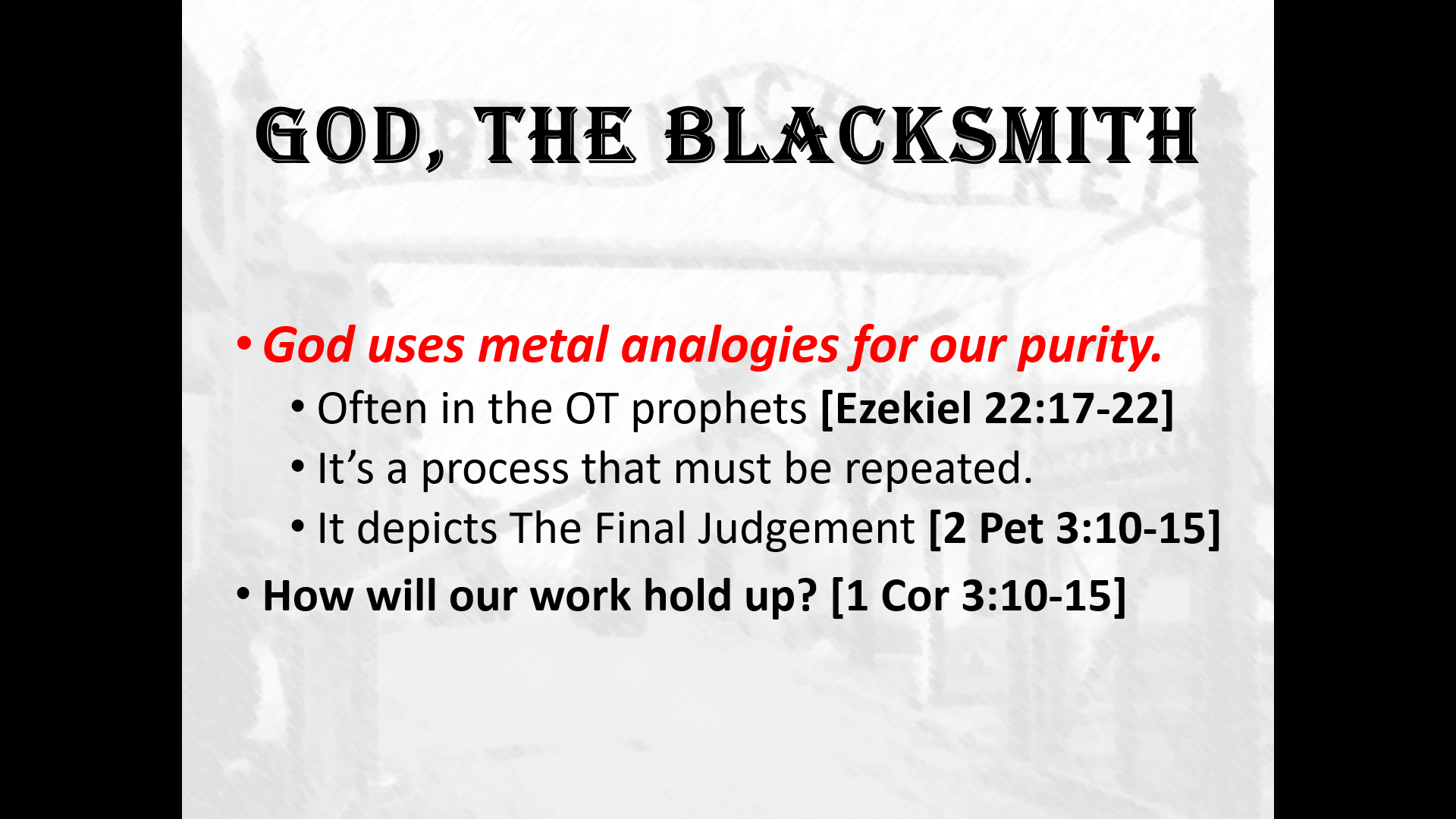 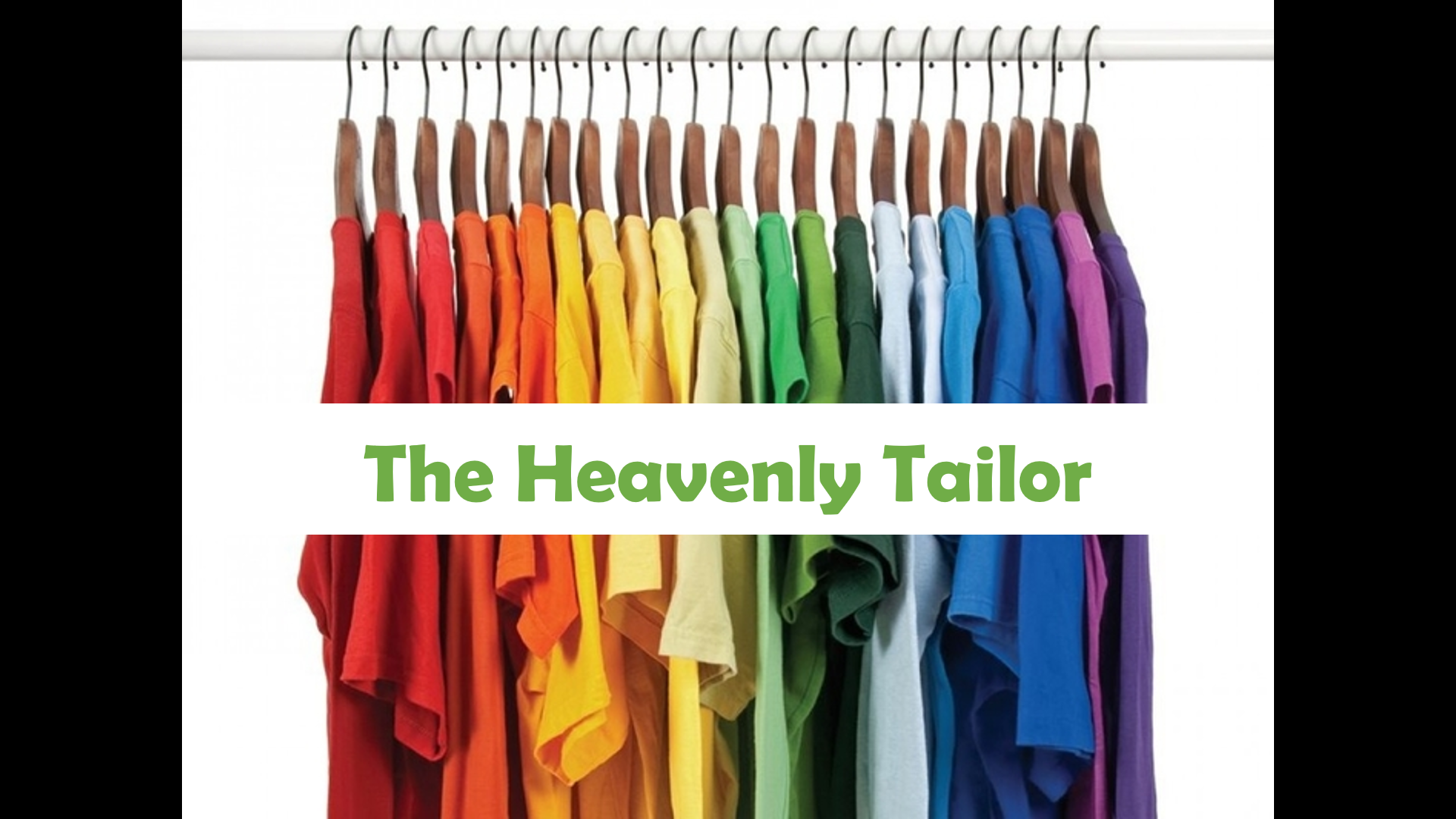 Luke 24:44-45
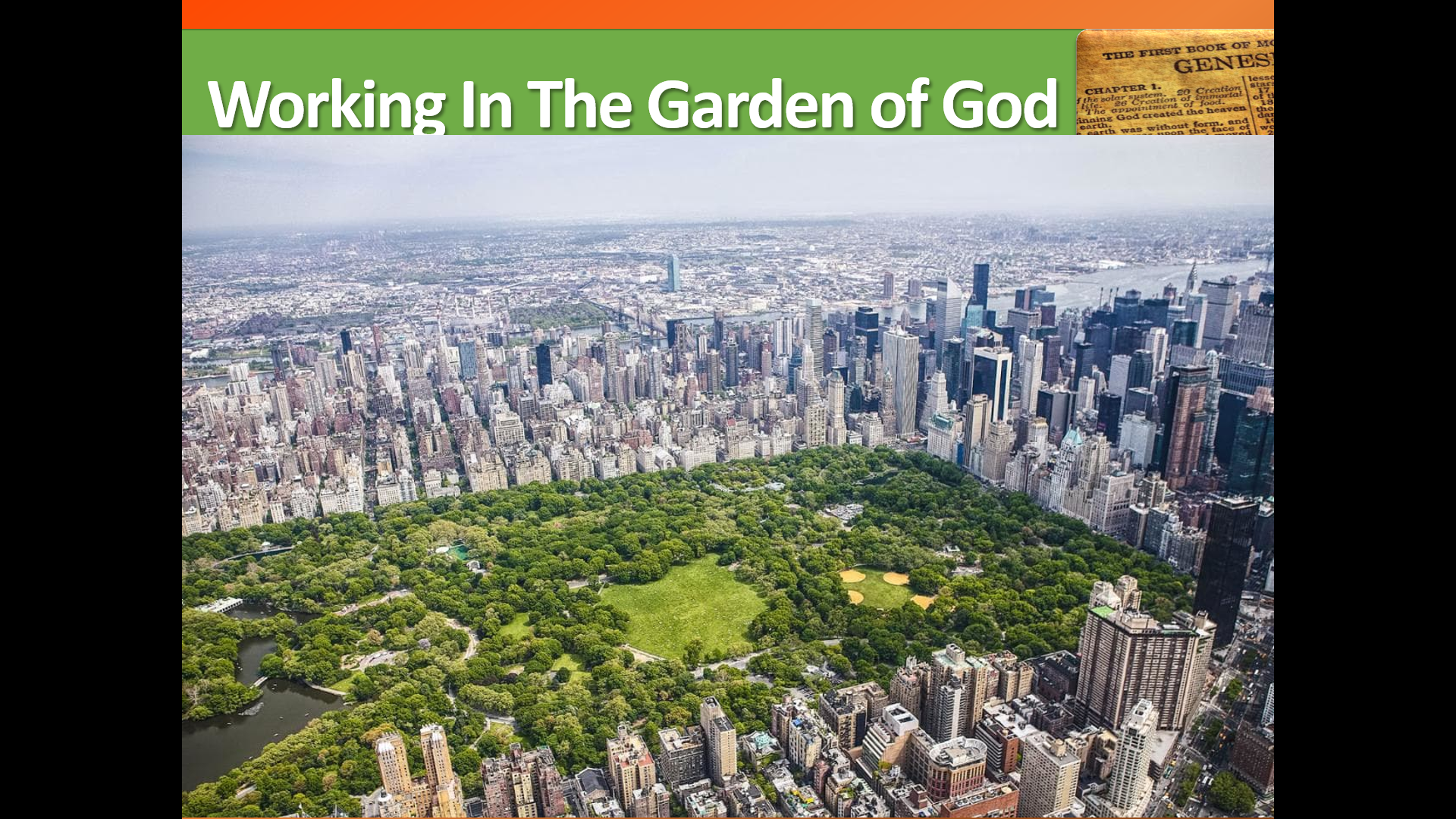 Clothing
Gardens
Scripture & Stone
Using the 328 (+1) uses of ‘stone’ in scriptureto the tell the gospel story to a seeker.
Scripture & Stone
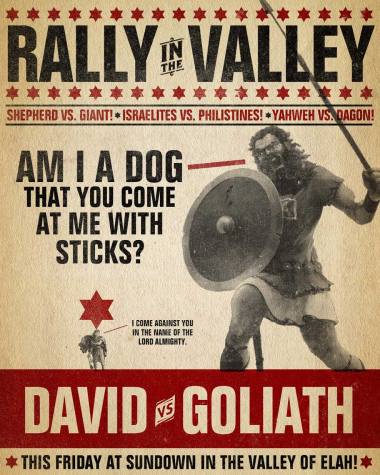 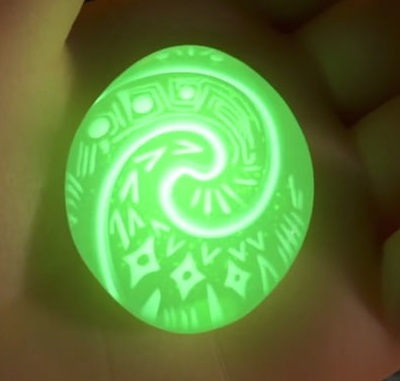 Or perhaps they know other famous cultural stone stories!
Using the 328 (+1) uses of ‘
So, your child knows David’s story  but where do you go from there?
Scripture & Stone
Genesis has foundational stone references:
	“Onyx” Stones were present at Eden: [Gen 2:10-14] Ex 25:7; 28:9-12; 28:15-21 & are often connected to The 12.
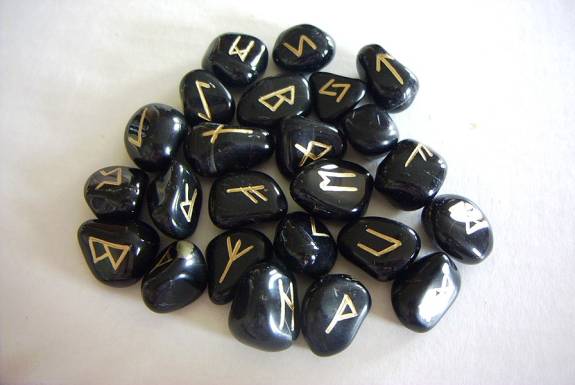 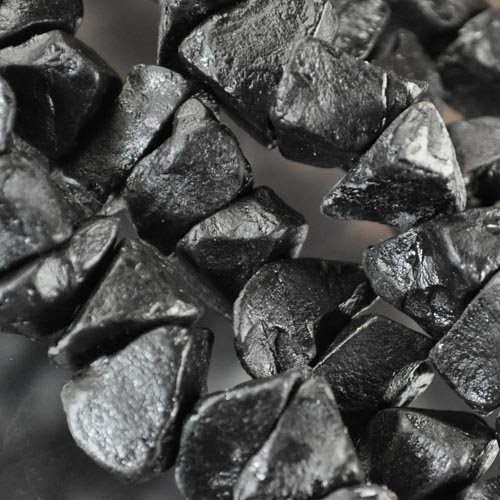 Scripture & Stone
Genesis has foundational stone references:
	“Onyx Stones” were present at Eden: [Ge 2:10-14] Ex 25:7; 28:9-12; 28:15-21 & are often connected to The 12.
	“Stones” were made by man at Babel: Gen 11:3; [Ex 20:25]; God favors uncut over carved creations.
Scripture & Stone
Genesis has foundational stone references:
	“Onyx Stones” were present at Eden: [Ge 2:10-14] Ex 25:7; 28:9-12; 28:15-21 & are often connected to The 12.
	“Stones” were made by man at Babel: Gen 11:3; [Ex 20:25]; God favors uncut over carved creations. 
	“Stones” are public testimony in Jacob’s stories: 	28:11, 18-22; 29:1-10; 31:43-55; 35:14; 49:24
Scripture & Stone
Genesis has foundational stone references.
Joshua picks up on these stone tendencies:
	4:1-9 Twelve public stones set up at Gilgal8:30-32 Uncut stones at Mt Ebal & GerazimCh 15 boundary lines for Israel’s tribes 24:25-27 A witness to Israel’s covenant10:8-11 Stones fall from heaven, meteorites!!
But also a new theme: 10:16-19, 26-27Large stones were used to seal caves/tombs.
Scripture & Stone
Genesis has foundational stone references.
Joshua picks up on these stone tendencies.
Many ‘stone’ references could continue: Ezk 13x; Isa 11x; Jer/Lam 9x; Job 7x; Zech 6xIncredibly, Psm 3x & they’re the most known!
The NT has made Habakkuk 2:9-11 well-known.How is this passage fulfilled in the NT?
Scripture & Stone
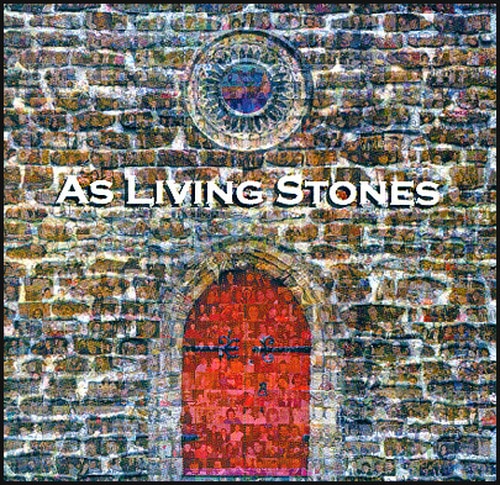 How Do The Stones Cry Out? Hab 2:9-11
	Onyx Stones return in The Temple 1 Chr 29But that temple didn’t last long. Cf. Ez-Neh Psa 102:12-17 seeks God’s compassion on “Zion” & her stones. But what of [Mark 13:1-2]? Was God Not Gracious to Zion? 

		We’re now Zion’s stones! Heb 12:22 & 1 Pet 2:5		& a united church cries out God’s glory! Jn 17
Scripture & Stone
How Do The Stones Cry Out? Hab 2:9-11
	A united church cries out God’s glory! Jn 17Unity is found in The Cornerstone. [1 Pet 2:4-8].We must have a sound foundation [Eph 2:19-22].
The gospel story paves the way: [Lk 19:36-41] The large stone was rolled away!A herald of heaven cried out, He Is Risen! Allow me one use of ‘rock’ [Mt 27:50-54]
Hear the conclusion in [Rev 21:10-21]